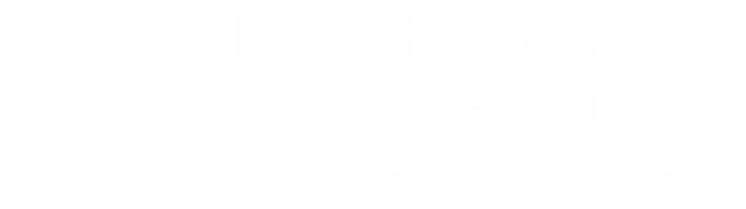 TITLE OF DISSERTATION AS IT READS ON ACTUAL DISSERTATION

​Doctoral Candidate’s Name ​
Defense Presentation​
Month Day, Year ​
​
COMMITTEE CHAIR’S NAME, Ed.D or Ph.D., Chair​
COMMITTEE MEMBER’S NAME, Ph.D or Ed.D., Committee Member​
COMMITTEE MEMBER’S NAME, Ph.D. or Ed.D., Committee Member​
AGENDA
Welcome and Introduction to the Defense Process

Committee Introduction- "Chair Name", Ed.D or Ph.D

Doctoral Candidate  "Name of Doctoral Candidate"
Dissertation PresentationIntroductionProblem StatementImportance of ResearchTheoretical FrameworkResearch QuestionsMethodologyFindingsSummary and Conclusion

Committee Questions and Selected Questions from the Audience- "Chair Name", Ed.D or Ph.D
Closing Statement- "Chair Name", Ed.D or Ph.D
Closing Statement by Candidate- “Doctoral Candidate’s Name"
Chair Closing Instructions to the Doctoral Candidate
2
L e a d e r s   f o r   L i f e
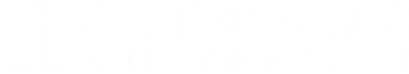 Doctoral Candidate Introduction
On this slide you may include a picture of yourself, a brief BIO statement, etc 
to introduce yourself to those attending your defense.  You may design this slide as you desire, but please be sure to keep it in a professional context and presentation style.
3
L e a d e r s   f o r   L i f e
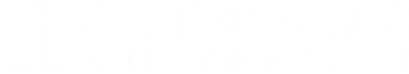 Dissertation Presentation
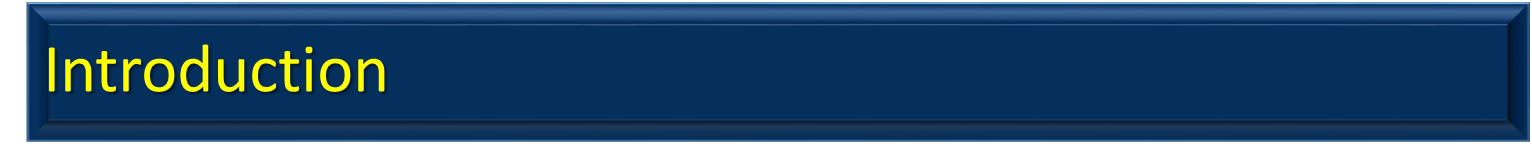 4
L e a d e r s   f o r   L i f e
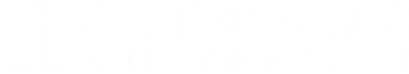 Problem Statement
5
L e a d e r s   f o r   L i f e
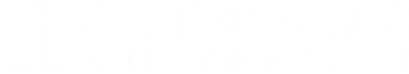 Importance of Research
Add slides to this section if necessary
6
L e a d e r s   f o r   L i f e
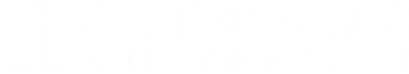 Theoretical Framework
Add slides to this section if necessary
7
L e a d e r s   f o r   L i f e
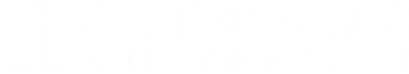 Research Questions
Add slides to this section if necessary
8
L e a d e r s   f o r   L i f e
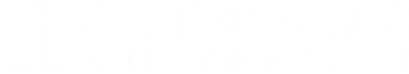 Methodology
Add slides to this section if necessary
9
L e a d e r s   f o r   L i f e
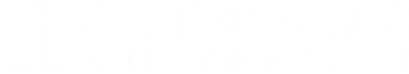 Findings
Add slides to this section if necessary
10
L e a d e r s   f o r   L i f e
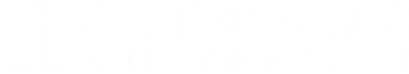 Summary and Conclusion
Add slides to this section if necessary
11
L e a d e r s   f o r   L i f e
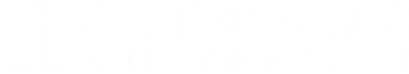 Questions and Closing Activities
Committee Questions and Selected Questions from the Audience- "Chair Name", Ed.D or Ph.D

Closing Statement- "Chair Name", Ed.D or Ph.D

Closing Statement by Candidate- “Doctoral Candidate’s Name"

Chair Closing Instructions to the Doctoral Candidate.
5
L e a d e r s   f o r   L i f e
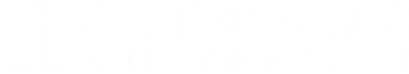